《大还是小》
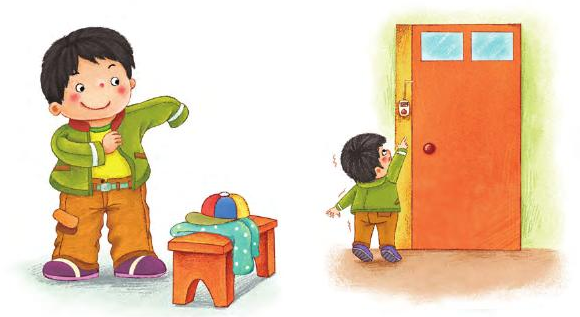 语文精品课件 一年级上册
授课老师：某某 | 授课时间：20XX.XX
某某小学
课前导读
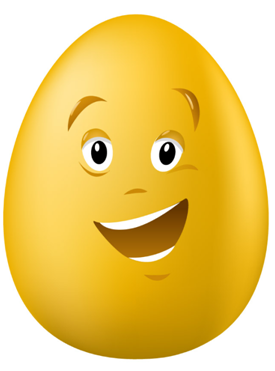 大
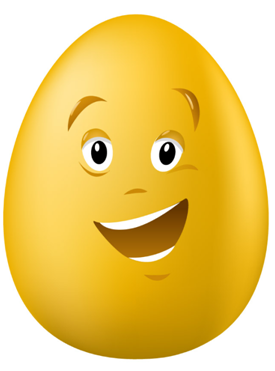 小
读一读：
时 候  觉 得  自己  
  很 快    穿 衣 服
shí   hou    jué   de      zì jǐ
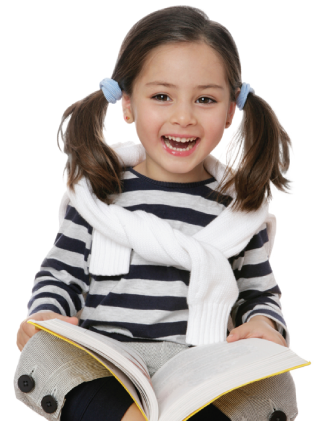 hěn  kuài    chuān  yī    fu
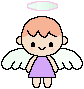 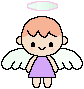 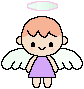 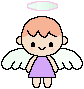 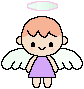 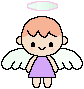 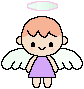 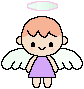 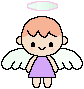 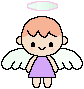 时
服
快
候
得
穿
衣
自
觉
己
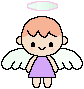 很
读一读：
读一读：
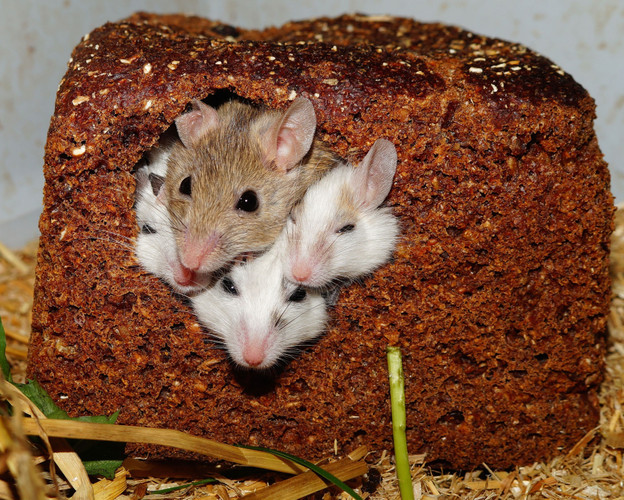 穿
会写的字
自己衣
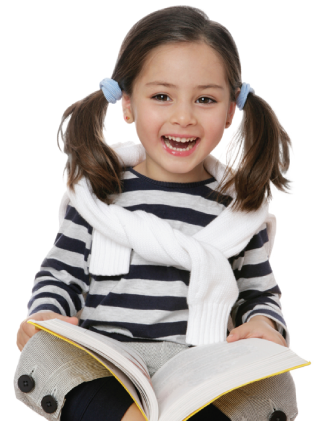 学一学
得    彳   （双立人）
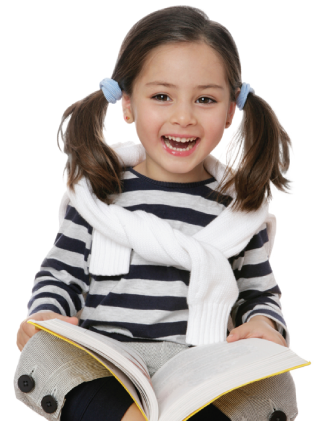 怕    忄   （竖心旁）
重点词语
时候
觉得
穿衣服
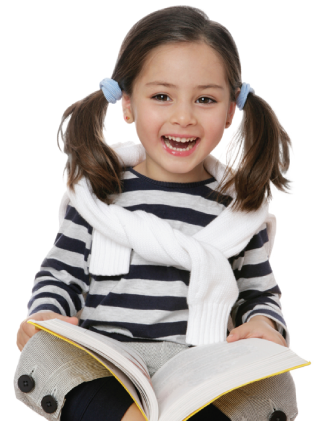 自己
很小
快点儿
读一读
有时候，我觉得自己很大。
    我自己穿衣服的时候，我自己系鞋带的时候，我觉得自己很大。
    有时候，我觉得自己很小。
    我够不到按钮的时候，我听到雷声喊妈妈的时候，我觉得自己很小。
    有时候，我希望自己不要长大。
    更多的时候，我盼着自己快点儿长大。
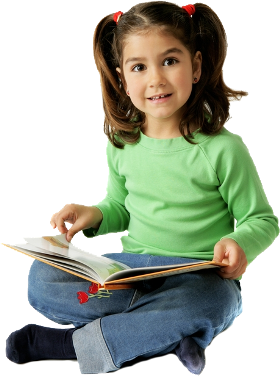 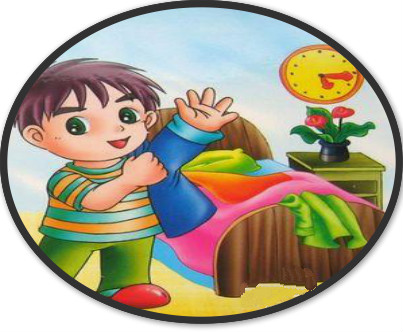 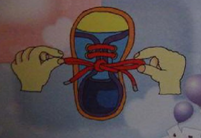 读一读
有时候，我觉得自己很大。
    我自己穿衣服的时候，我自己系鞋带的时候，我觉得自己很大。
读一读
有时候，我觉得自己很小。
    我够不到按钮的时候，我听到雷声喊妈妈的时候，我觉得自己很小。
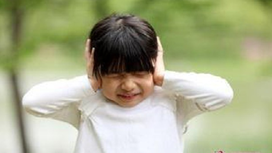 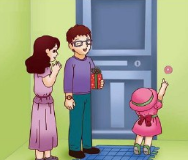 读一读
有时候，我希望自己不要长大。
    更多的时候，我盼着自己快点儿长大。
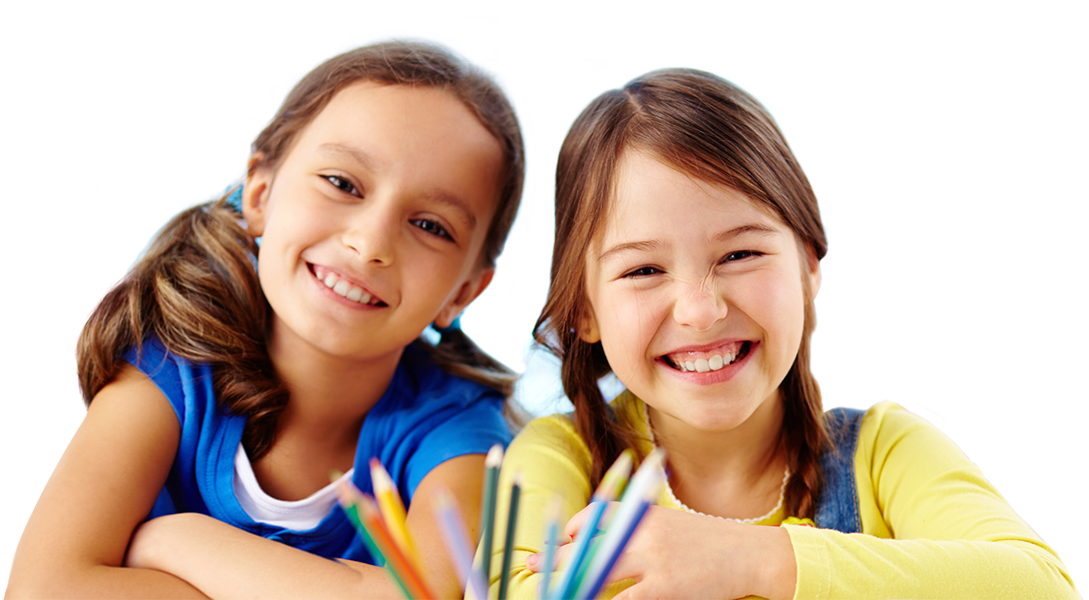 《感谢聆听》
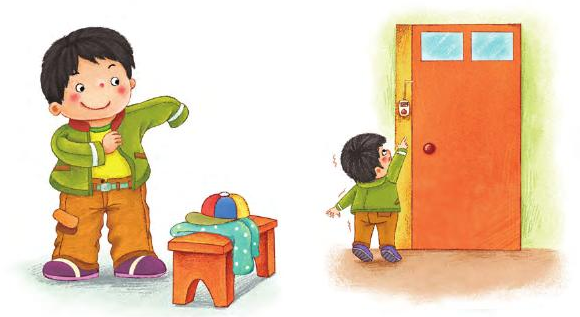 语文精品课件 一年级上册
授课老师：某某 | 授课时间：20XX.XX
某某小学